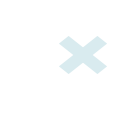 Thuật ngữ
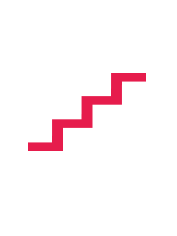 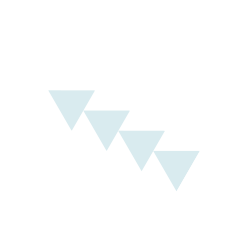 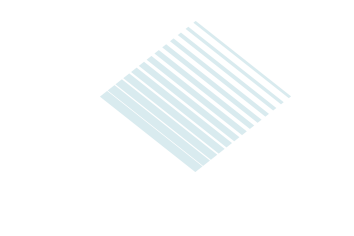 Giáo án Hạnh Saffron
[Speaker Notes: Giáo án của Hạnh Nguyễn (0975152531): https://www.facebook.com/HankNguyenn]
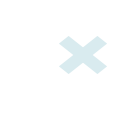 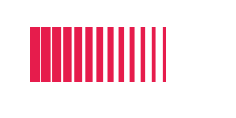 I.
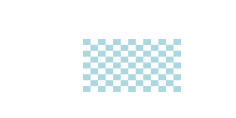 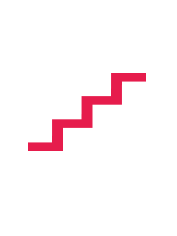 Thuật ngữ là gì?
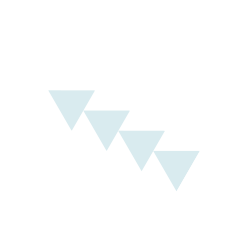 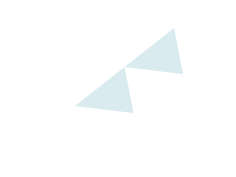 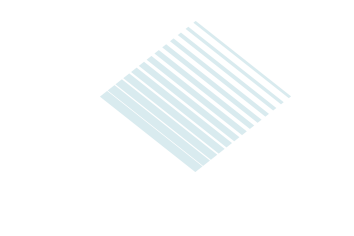 [Speaker Notes: Giáo án của Hạnh Nguyễn (0975152531): https://www.facebook.com/HankNguyenn]
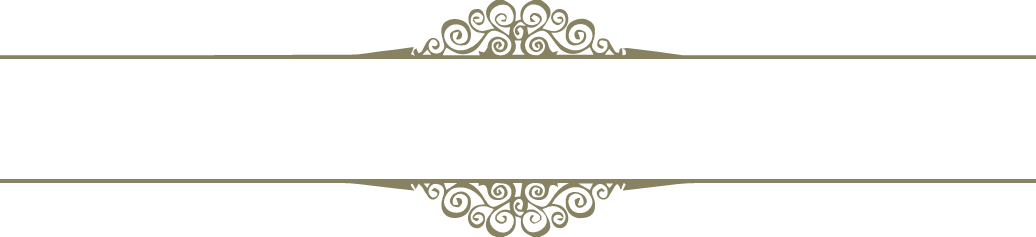 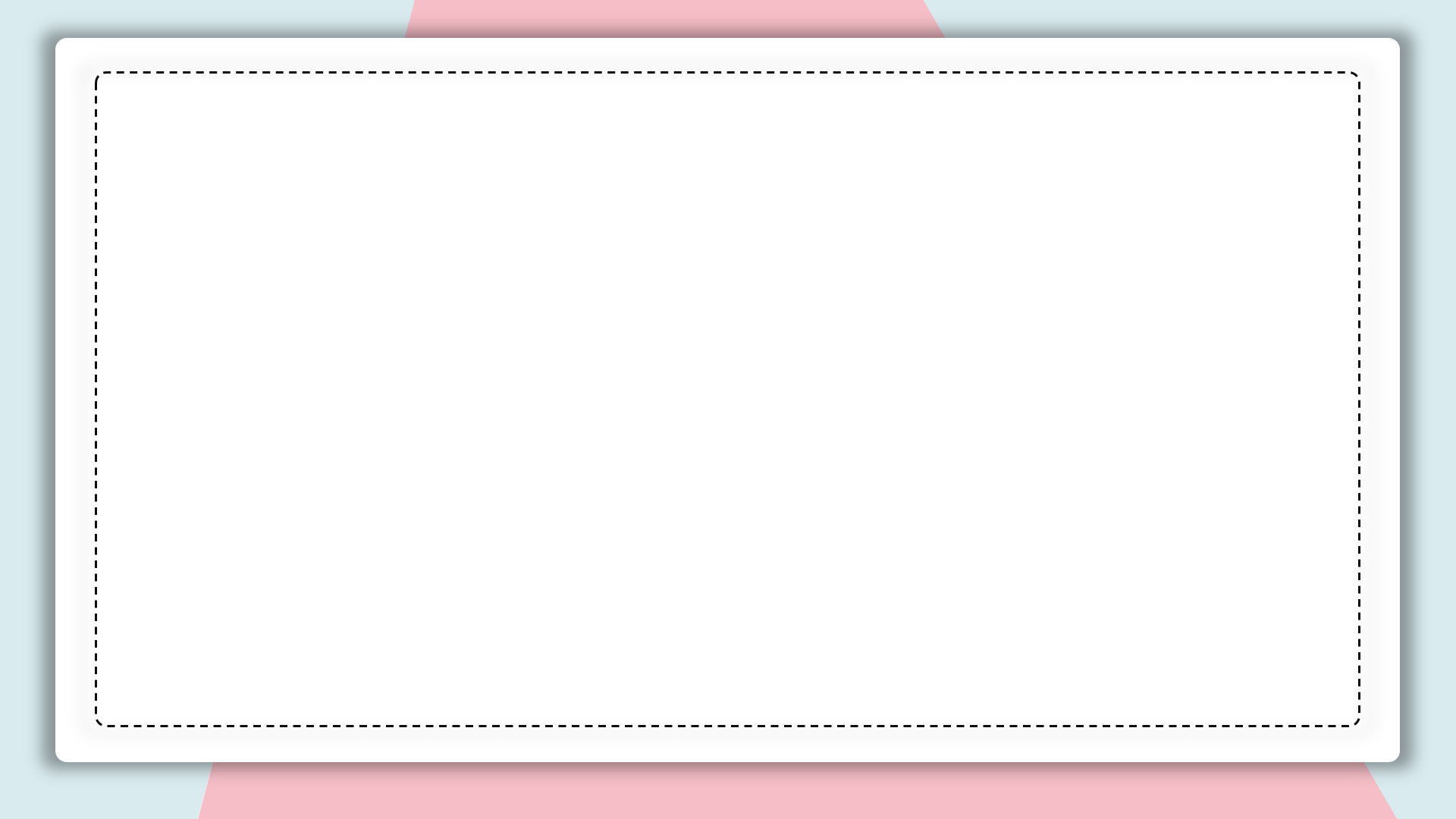 KHÁI NIỆM
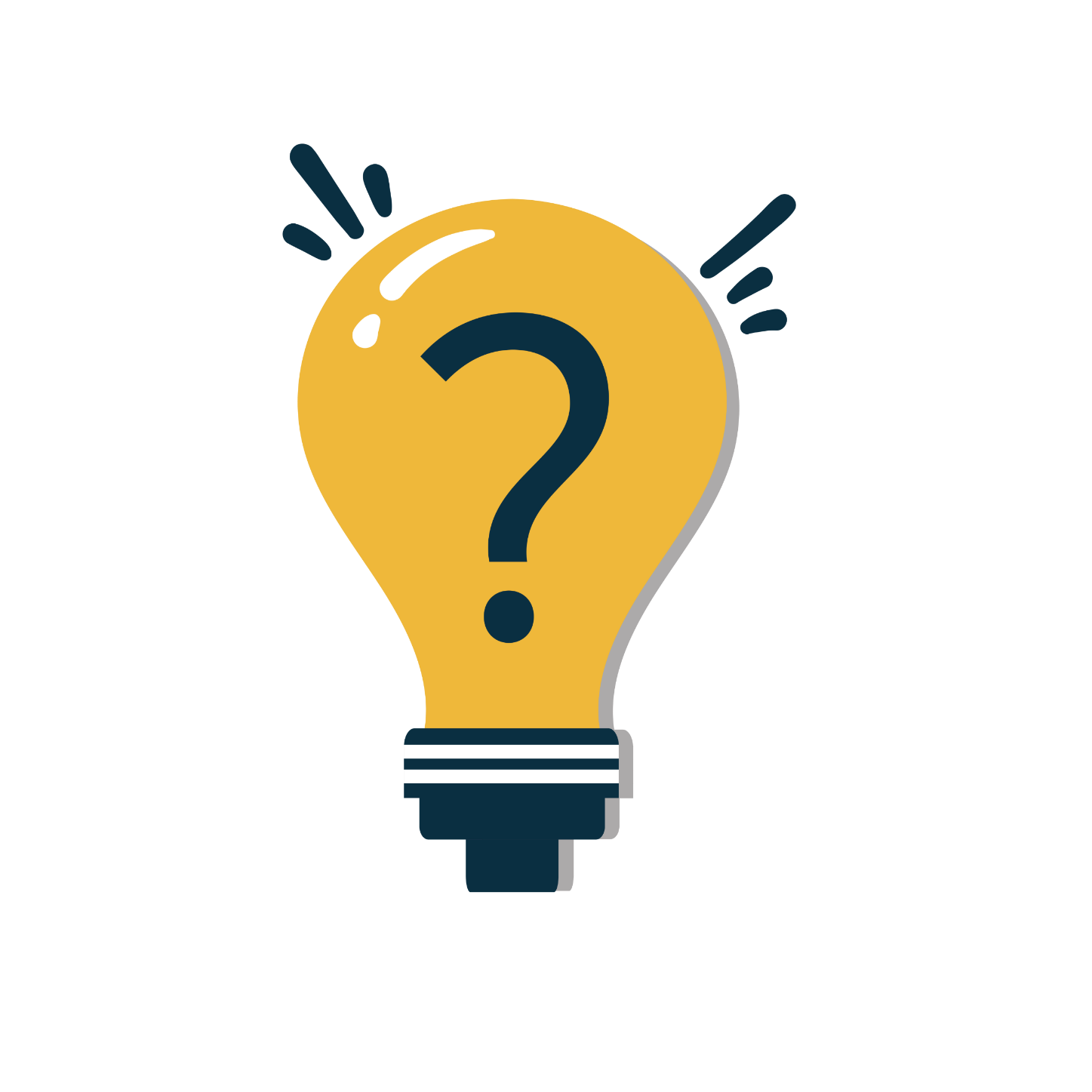 Thuật ngữ là từ ngữ biểu thị khái niệm khoa học, công nghệ

Thường dùng trong văn bản khoa học và công nghệ
[Speaker Notes: Giáo án của Hạnh Nguyễn (0975152531): https://www.facebook.com/HankNguyenn]
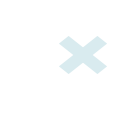 II.
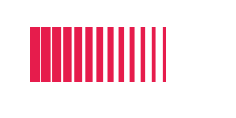 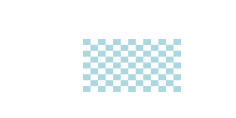 Đặc điểm và chức năng 
của thuật ngữ
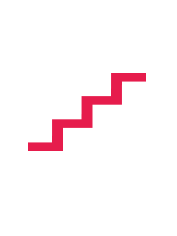 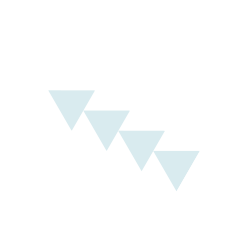 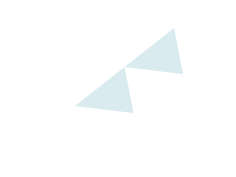 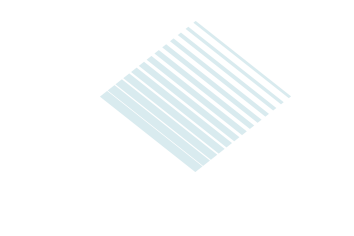 [Speaker Notes: Giáo án của Hạnh Nguyễn (0975152531): https://www.facebook.com/HankNguyenn]
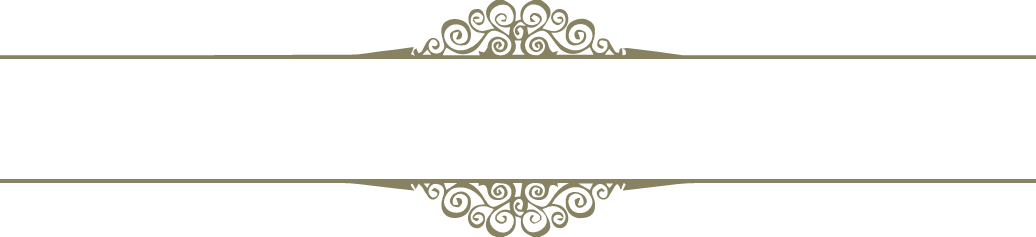 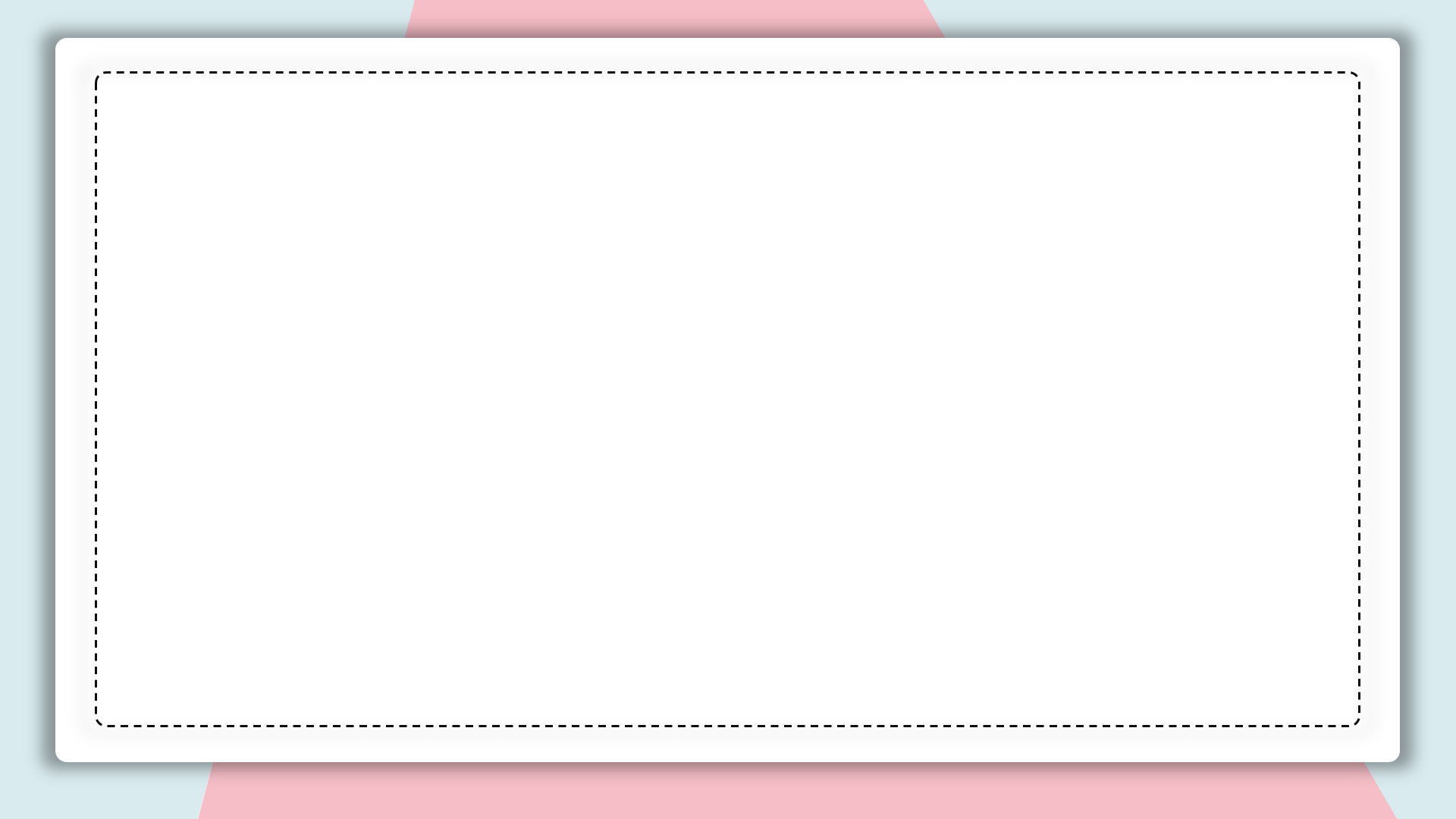 ĐẶC ĐIỂM VÀ CHỨC NĂNG
Đặc điểm về nghĩa
Đặc điểm khác
Chức năng
Chỉ có 1 nghĩa, không kèm sắc thái biểu cảm
Ổn định, tính chính xác cao; 
Do cơ quan thẩm quyền công nhận
Giúp văn bản khoa học có tính chuyên môn, hàm súc + Dễ trao đổi, thảo luận
[Speaker Notes: Thuật ngữ là từ ngữ biểu thị khái niệm khoa học, công nghệ. Và vì nó là 1 khái niệm khoa học nên nó cần đảm bảo tính chặt chẽ và đơn nhất, do đó, thuật ngữ chỉ gồm có 1 nghĩa duy nhất, nó không có đã nghĩa không có nghĩa gốc nghĩa chuyển, nghĩa ẩn dụ, hoán dụ gì cả. Vì thuộc lĩnh vực khoa học, công nghệ, thuật ngữ cần có tính chính xác, lí trí nên nó không kèm sắc thái biểu cảm.

Xh ngày càng phát triển, sự xuất hiện của các sự vật, hiện tượng mới khiến số lượng thuật ngữ ngày càng gia tăng

Giáo án của Hạnh Nguyễn (0975152531): https://www.facebook.com/HankNguyenn]
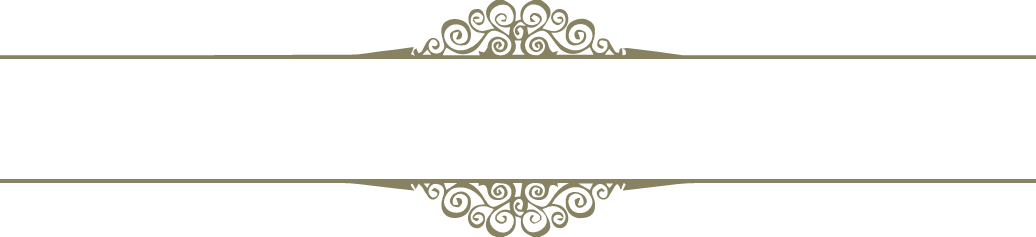 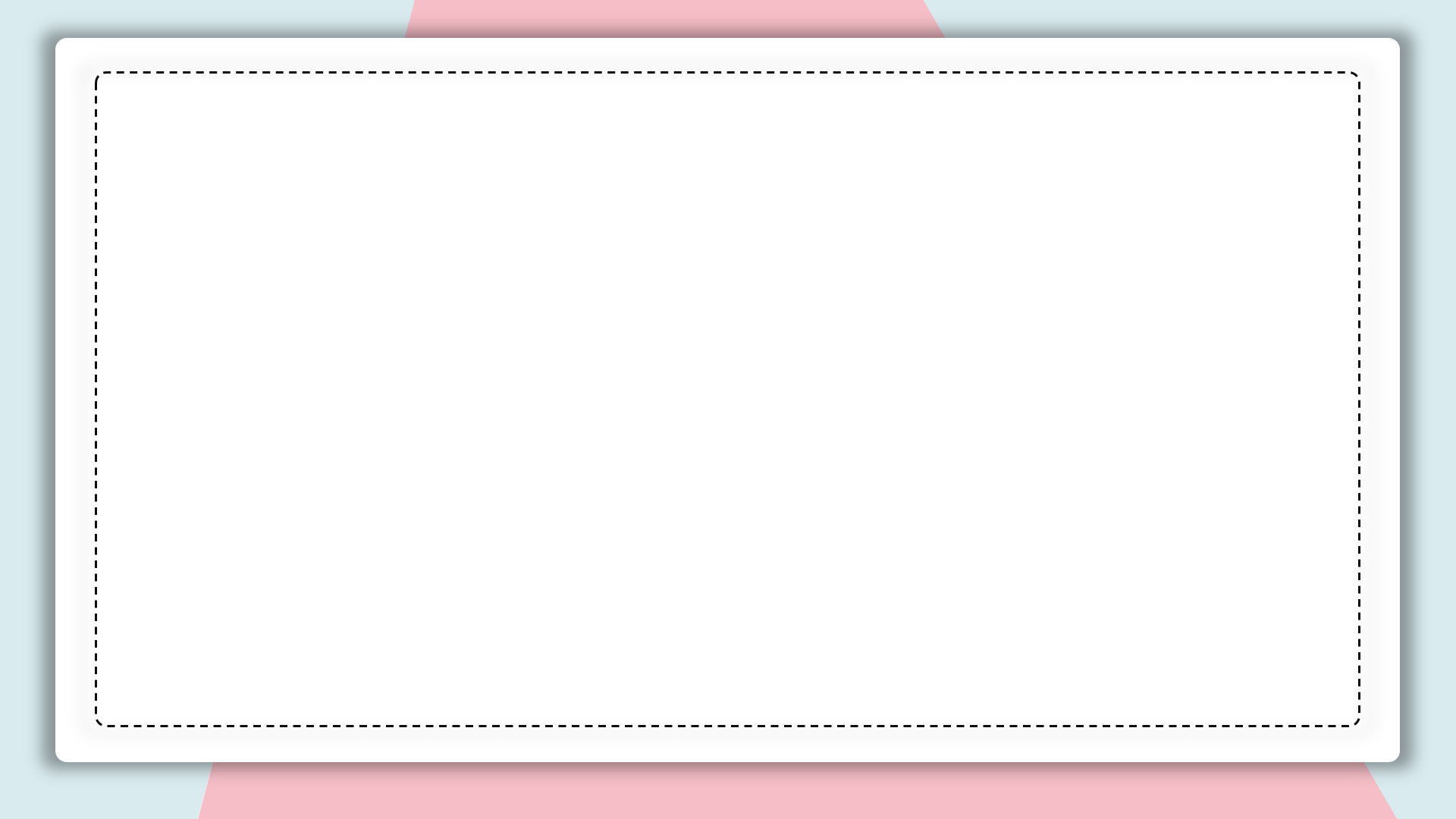 LƯU Ý KHI NHẬN BIẾT THUẬT NGỮ
Xem xét từ đó có các đặc của 1 thuật ngữ không: tính chuẩn xác, khoa học, chỉ biểu thị 1 khái niệm, không có sắc thái biểu cảm
Xét ngữ cảnh để xác định đó là từ ngữ thông thường hay thuật ngữ
Tra từ điển (thuật ngữ) để xác định nghĩa chính xác và đầy đủ nhất
[Speaker Notes: Muốn xác định một từ được dùng với tư cách thuật ngữ hay chỉ là 1 từ ngữ thông thường, ta phải căn cứ vào ngữ cảnh mà từ ngữ đó xuất hiện. Tuy nhiên, khi đã xác định được từ đó là thuật ngữ rồi, và ta cần giải nghĩa thuật ngữ đó thì chúng ta cần phải tra từ điển, đặc biệt là từ điển thuật ngữ chuyên dụng chứ không giải nghĩa thuật ngữ theo ngữ cảnh được nhé! Việc giải thích nghĩa của từ thông qua ngữ cảnh chỉ áp dụng trong đời sống hàng ngày, văn bản văn học, còn đối với thuật ngữ mang tính chính xác và khoa học thì mình không suy đoán nhé, vì nó sẽ khiến ta hiểu không đúng, không đầy đủ nghĩa của từ. Tiếp nữa, khi giải nghĩa thuật ngữ, ta không tùy tiện tách – ghép – nối từng yếu tố cấu tạo nên thuật ngữ để giải thích nghĩa của thuật ngữ dẫn tới tình trạng hiểu sai nghĩa của thuật ngữ

Giáo án của Hạnh Nguyễn (0975152531): https://www.facebook.com/HankNguyenn]